K.Fathima Nasreeen
                     M.A.,B.Ed.,SET
 The American Scholar – Ralph Waldo Emerson
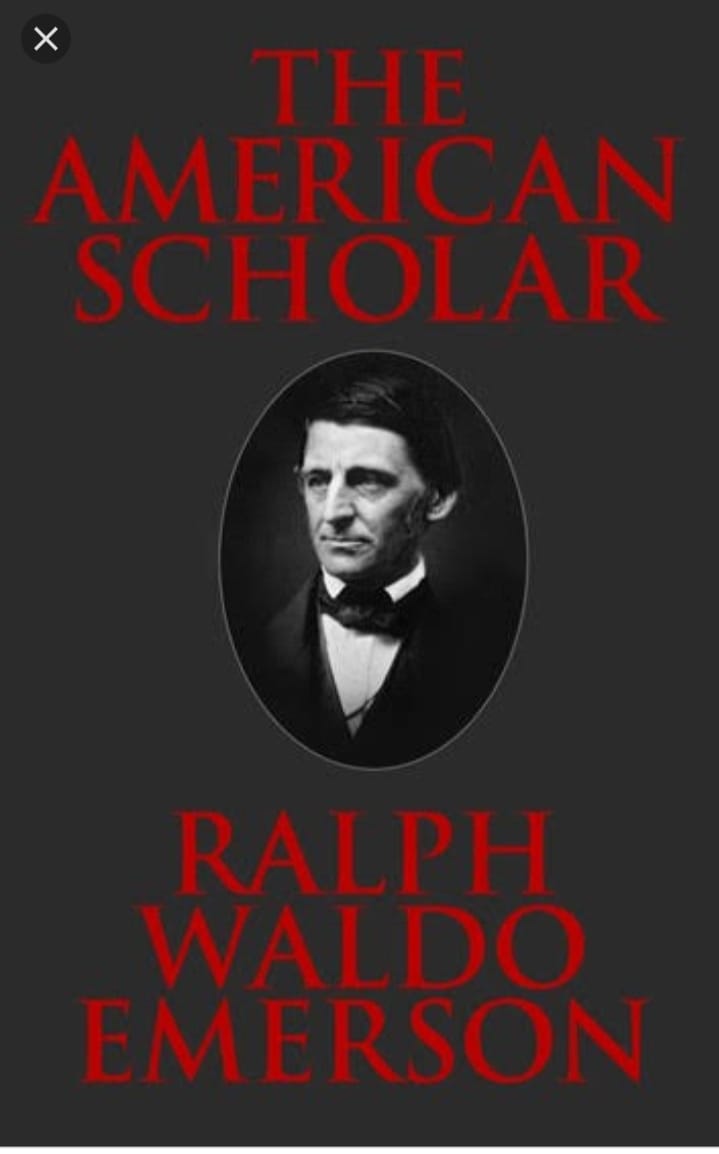 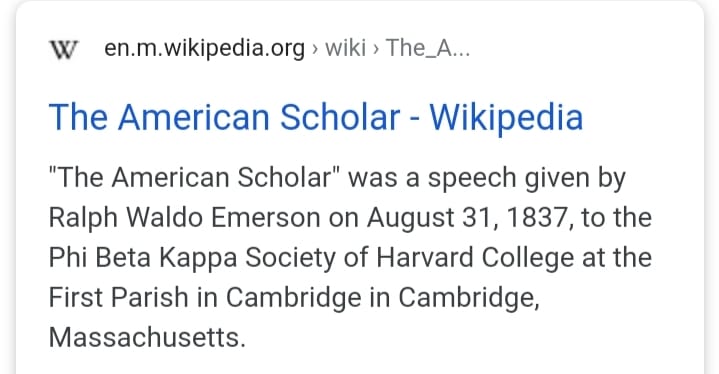 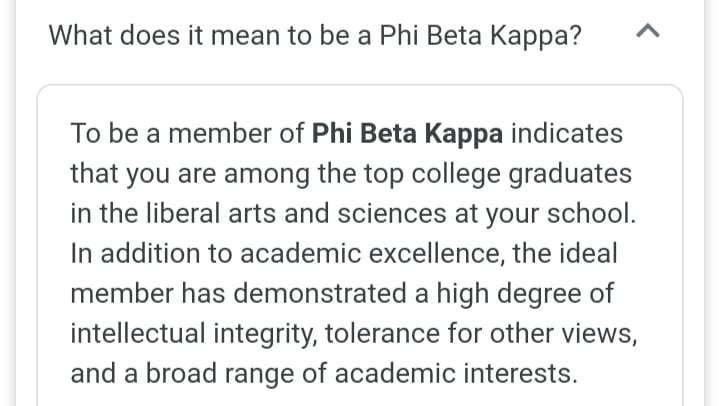 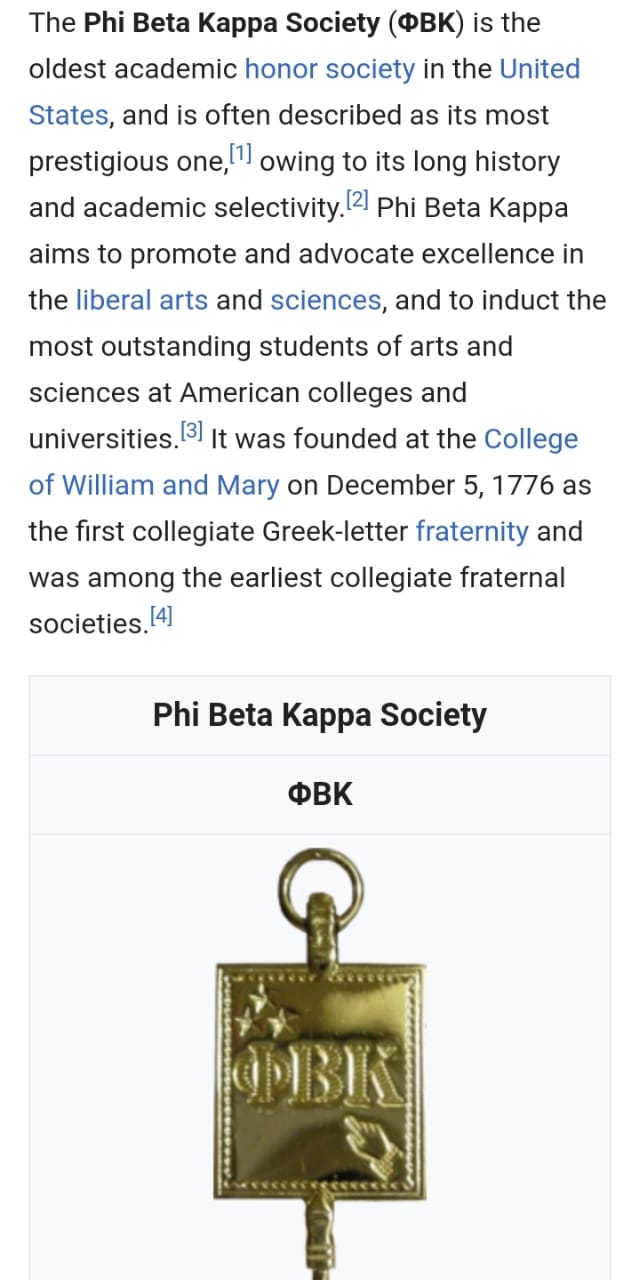 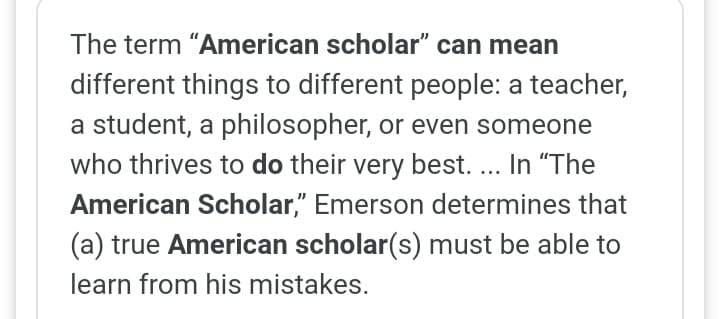 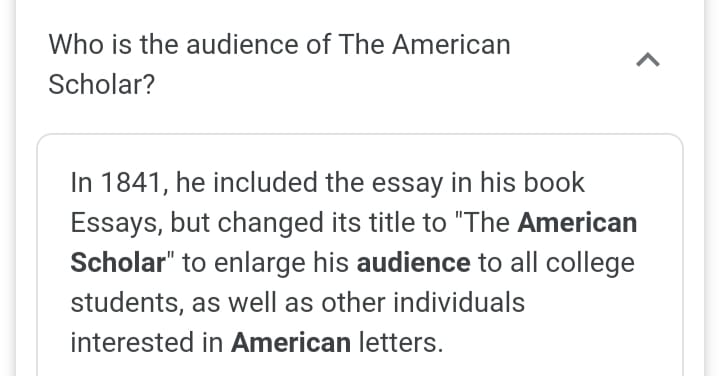 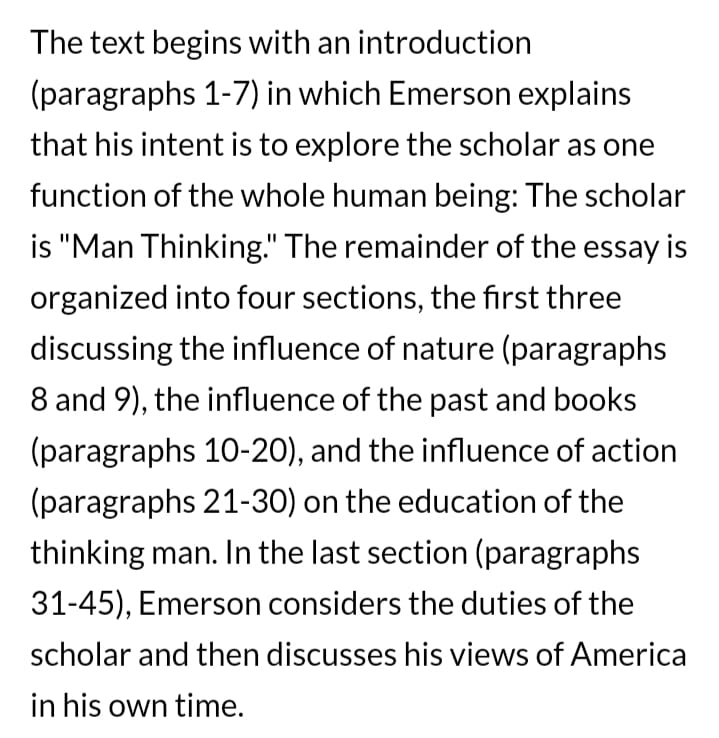 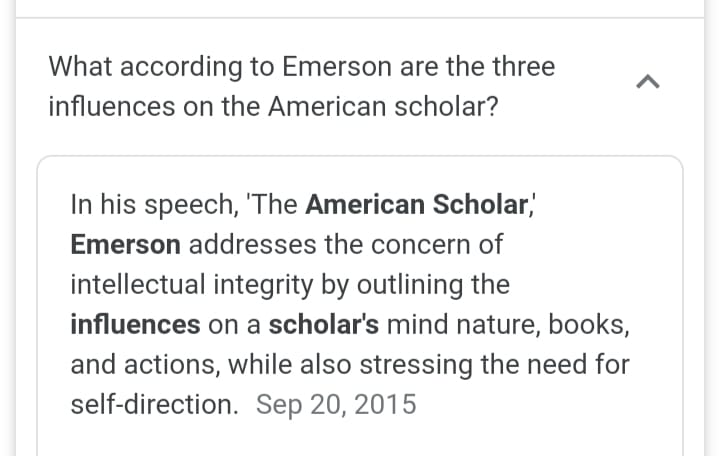 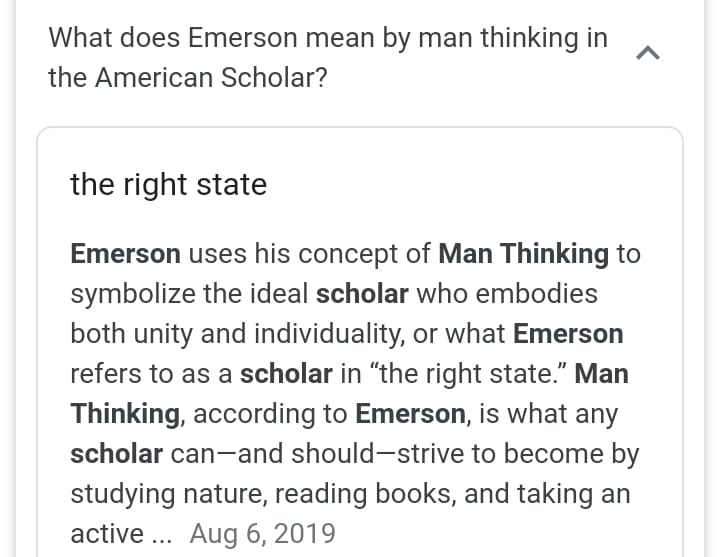 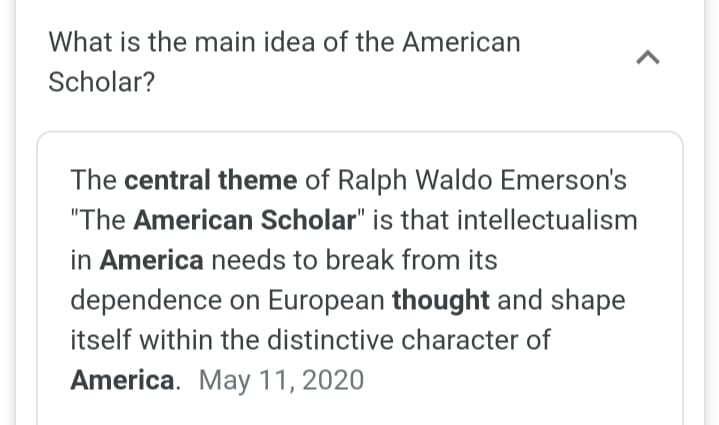 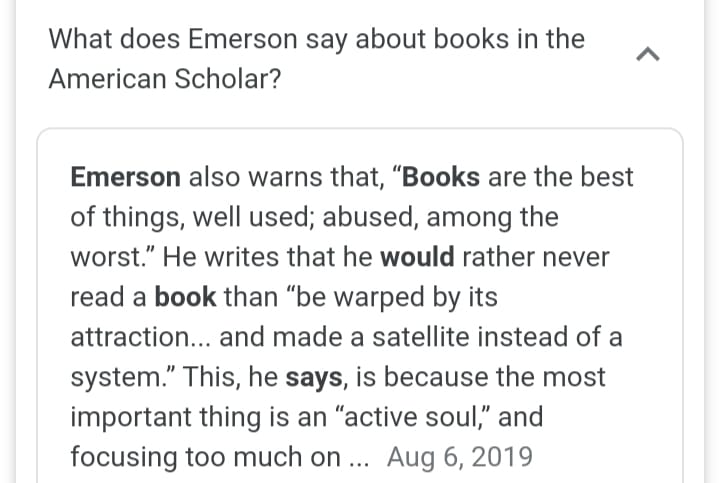 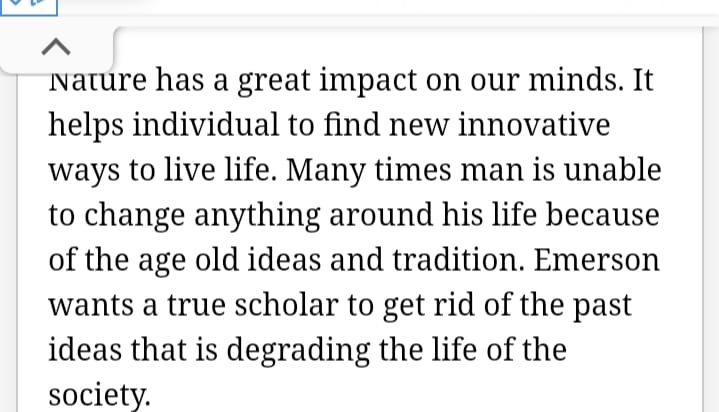 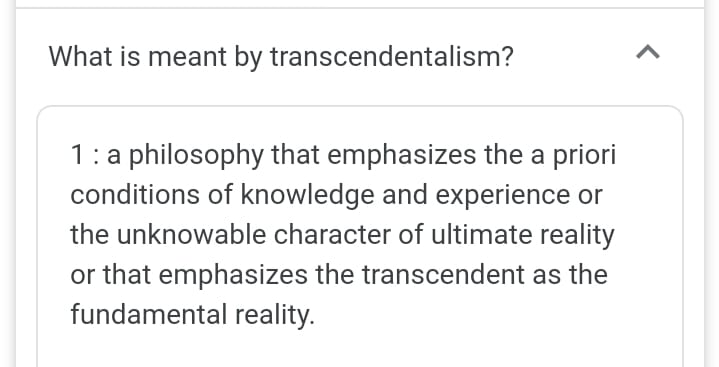 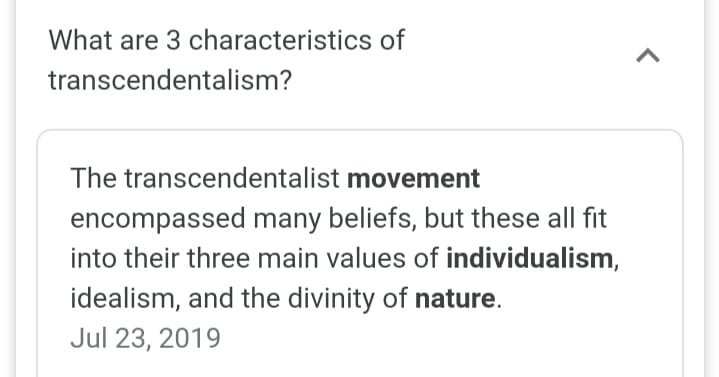 Thank you